Approach to Abdominal pain
Objectives
know the causes of Abdominal pain 
assessment : 
history 
physical exam 
investigations choices
management options 
disposition
Overview
abdominal pain : 6.7 % of ED presentation
abdominal pain can be 
surgical 
medical 
OB/Gyne 
abdominal wall 
referred pain 
The causes of abdominal pain are best dealt with according to the different regions of the abdomen
Anatomy of Abdominal compartment
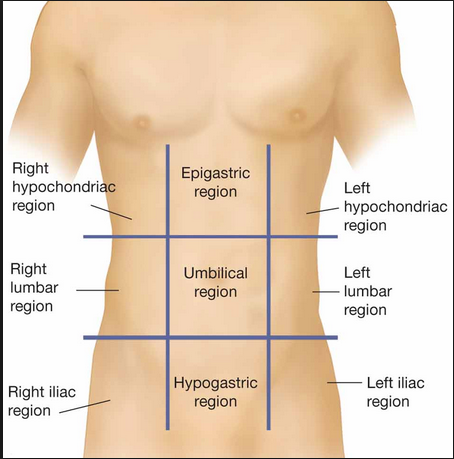 Causes of Abdominal pain according to different regions
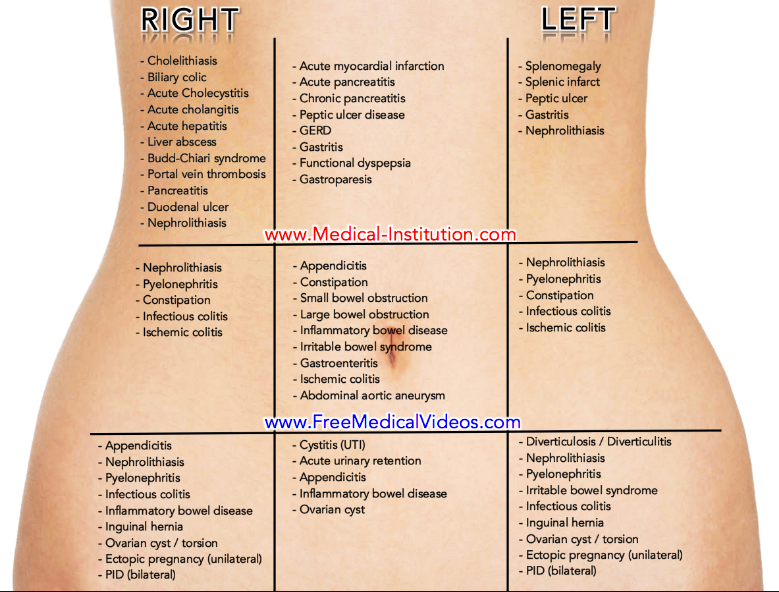 Group that need special consideration in the work up:
Elderly
Immunocompromised 
Women in reproductive age
Assessment
History 1
patient’s data
description of pain
nature or character of pain
periodicity
constant
colicky
site and radiation
duration
severity
aggravating / relieving factors
History 2
Associated features
nausea
vomiting
change in bowel habit
in adults in the ED, constipation is usually a symptom of an underlying disease not the cause of pain
urinary symptoms
vaginal bleeding / discharge
jaundice
PR bleeding
History 3
Past Medical & Surgical History 
i.e. Diabetes —> DKA 
previous operation —> bowel obstruction due to adhesions 
Medications History : 
i.e.amoxicillin —> pseudomembranous colitis 
social history : 
i.e. Drug abuse , Cocaine —> mesenteric ischaemia and gangrene, due to vasospasm
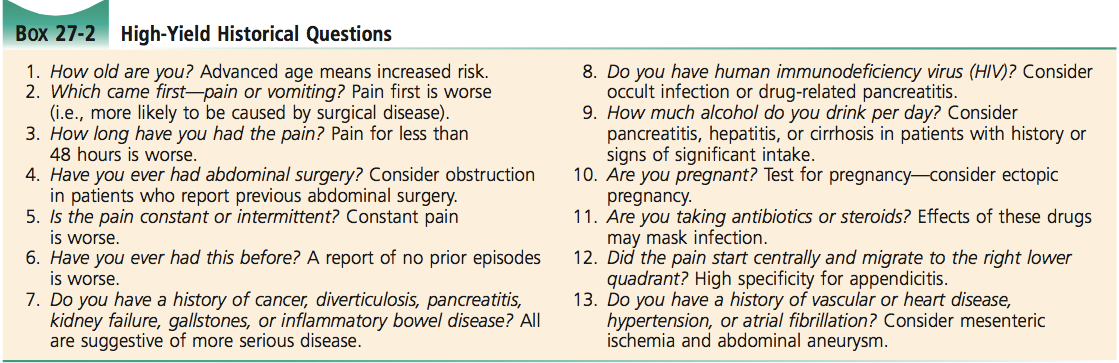 Physical exam1
Vital signs
HEENT , chest , cardiac
Uncover the abdomen
Inspection
scars
contour
masses
organomegaly
ascites
herniae
Physical exam 2
Palpation
initially light touch 
over all areas , then concentrate on pain area 
looking for 
Tenderness ( rebound tenderness , cross tenderness)
Rigidity ( due to peritoneal inflammation ) 
voluntary guarding ( varies between exam ) 
bimanual palpation ( for abdominal organs and mass )
physical exam 3
Percussion 
ascites, liver, spleen
Cough test / jump test
reproduction and localization of pain on coughing or jumping
highly predictive of peritonitis if positive
Physical exam 3
Auscultation 
listen to 2 minutes
may be 
increased : i.e. bowel obstruction 
decreased or absent : i.e. constipation, sleep
Physical exam 4
Rectal Exam 
indications: 
prostate exam i.e. size , smoothness, tenderness 
faecal loading 
bleeding 
mass
Physical exam 5
extra abdominal exam 
Jaundice
pallor 
lymphadenopathy 
genital exam ( examine the Testicles )
urine exam ( dark urine ) i.e. hepatobillary diseases
What is the most common causes of abdominal pain in ED?
What is the life threatening causes of abdominal pain?
Most common causes of abdominal pain in ED:
non specific abdominal pain 34%
Appendicitis 28%
Biliary tract disease 10%
SBO 4%
Life threatening causes of abdominal pain:
Rupture ectopic
Rupture AAA
Mesenteric Ischemia 
Intestinal obstruction
5. Perforated viscus
6. Acute pancreatitis 
7. Ascending  cholangitis 
8. complicated diverticulitis or rupture appendicitis.
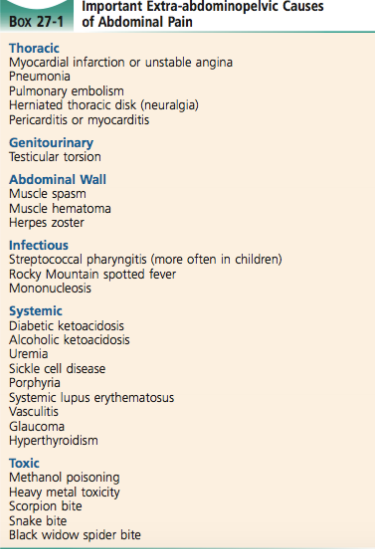 Investigation 1
can be divided into 
bed side investigations 
laboratory investigations
radiology investigations
Investigation 2
bedside investigations 
ECG : i.e. AMI 
BGL : i.e. DKA
urine analysis : i.e. UTI, BHCG (women)
Investigation 3
Laboratory investigation 
doesn’t take place of good history and exam 
select the proper investigation 
CBC , LFTs, renal function , lactate , lipase , BHCG ( women ) 
Urine analysis ( UTI, BHCG )
Investigation 4
WBC count:
neither sensitive or specific to rule in or out serious causes.
never helpful except when they indicate immunosuppression .
Investigation 5
Radiology Investigations 
X-ray (erect and supine): R/O perforation (air under diaphragm), bowel obstruction (air fluid level).
U/S: R/O AAA, gynaecological (ectopic pregnancy), Gall bladder.( acute cholecystitis, acute cholangitis) 
CT scan: R/O mesenteric ischemia, kidney stones.
Management
analgesia ( crucial ) 
do not hole analgesia for undeffirntiated abdominal pain 
antiemetics 
i.e. metoclopromide , ondanstron 
may help to avoid NG tube 
antibiotics 
i.e. abdominal sepsis
Disposition
admission to hospital :
serious life threatening cause i.e. rupture AAA
ill looking patient 
elderly patient 
immunocompromised 
unable to communicate, cognitive impairment 
sever pain, vomiting , unable to control with medication 
lack of social support
Abdominal pain in special population
Women 
think of Obstetrical and Gynaecological problem 
BCHG for women of childbearing age 
Elderly people ( age >80 years ) 
have more surgical emergencies than other population 
mortality double if incorrect diagnosis at admission
some important examples of abdominal pain causes !
some important examples of abdominal pain causes !
some important examples of abdominal pain causes !
some important examples of abdominal pain causes !
Thank you !
references
Emergency medicine manual , 6th edition , Dunn 
Tintinalli’s EM, a comprehensive study guide, 7th edition 
life in the fast lane / abdominal pain 
Alok Tiwari, Mohammed Moghal, and Luke Meleagros J R Soc Med. 2006 Feb; 99(2): 51–52.doi:  10.1258/jrsm.99.2.51